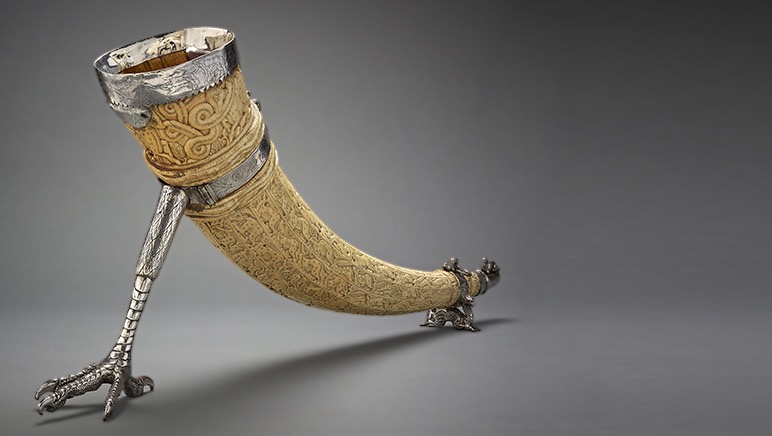 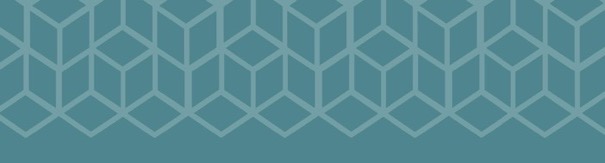 COMPANION SLIDESMYP 2 WELL-BEING: EVOLVING IDENTITIES AND NAVIGATING CULTURES
[Speaker Notes: These slides are for use with the Teacher Guide for the MYP2 Well-being unit: Evolving Identities and Navigating Cultures. Please read the Teacher Guide before using the slides.]
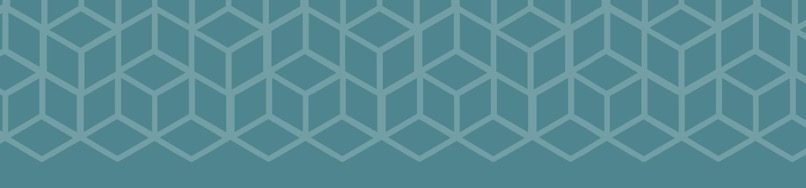 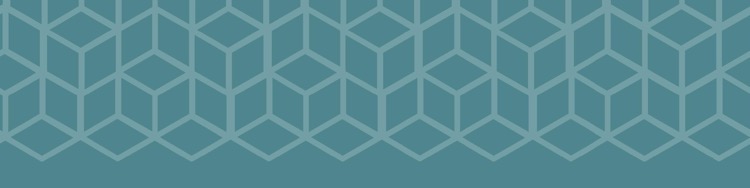 LEARNING EXPERIENCE 2.2 UNIVERSAL CHARACTERISTICS
2.2
Gautama (2017)Faig Ahmed
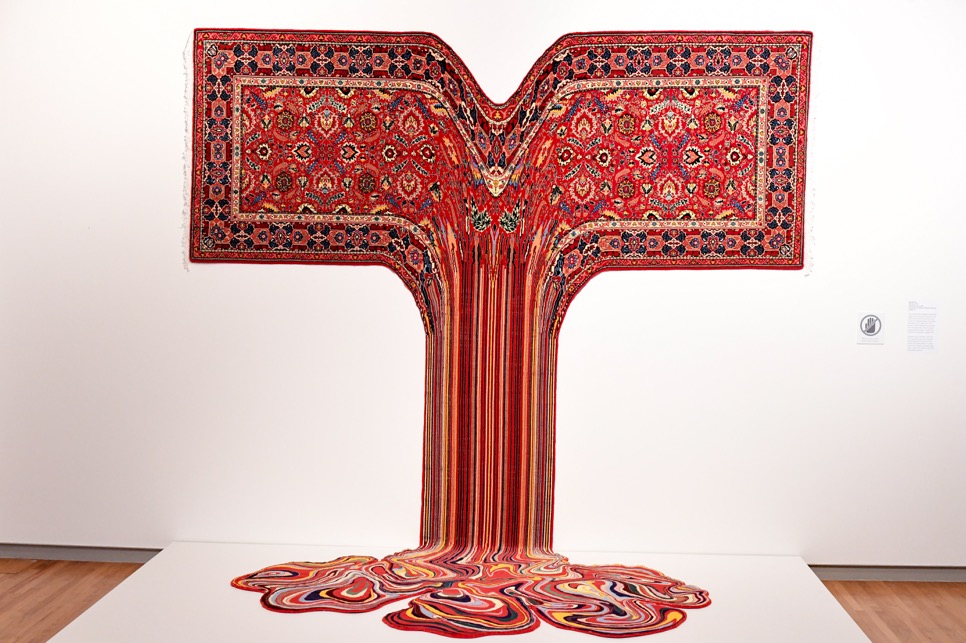 (Left) Gautama
© The Aga Khan Museum, photo by Akber Dewji
Courtesy of Sapar Contemporary,Faig Ahmed and Collection Majudia.

(Below) Faig Ahmed
Photographer Marco Secchi, Getty Images
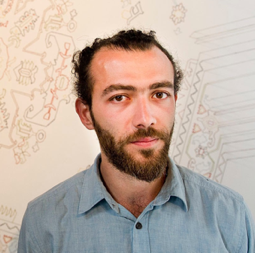 2.3
Debatable Question: To what extent are we connected by universal characteristics?
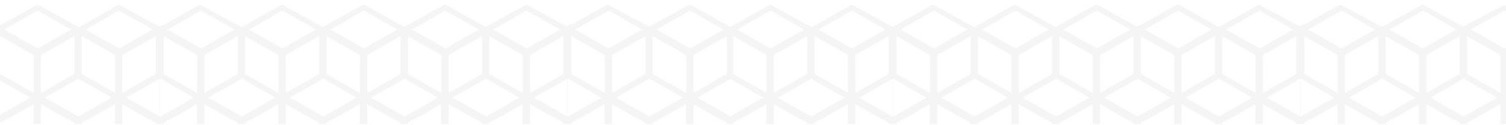 2.4
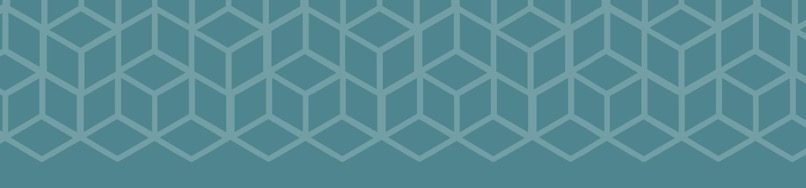 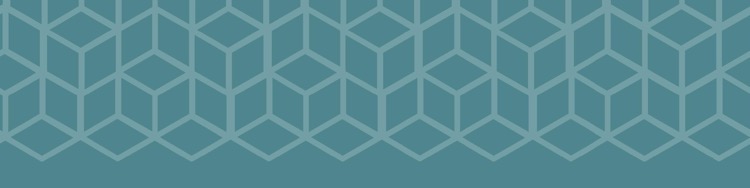 LEARNING EXPERIENCE 2.3 TO WHAT EXTENT IS IDENTITY FIXED?
2.5
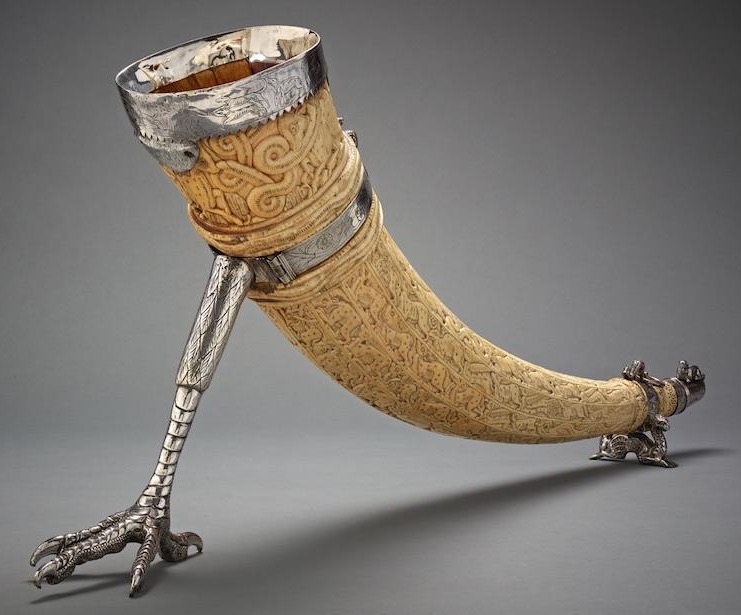 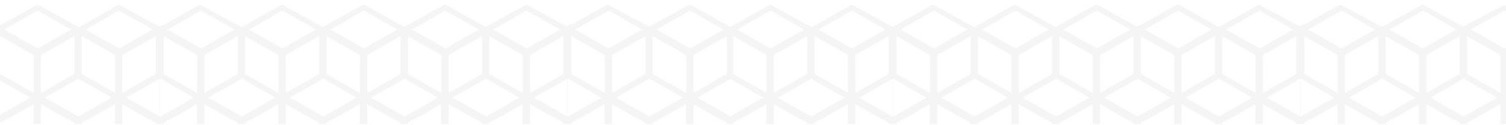 2.6
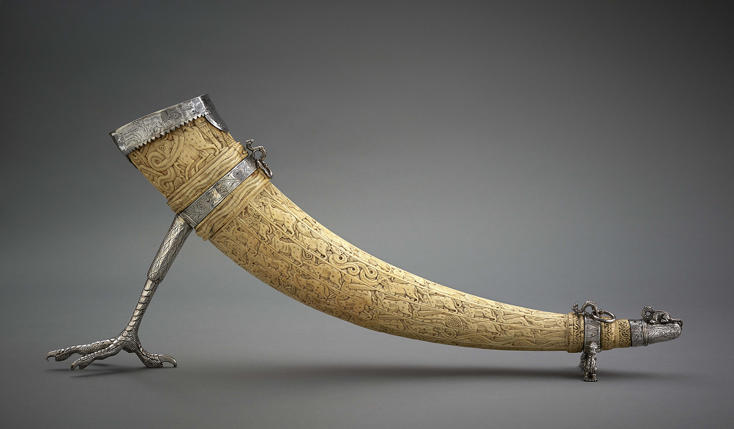 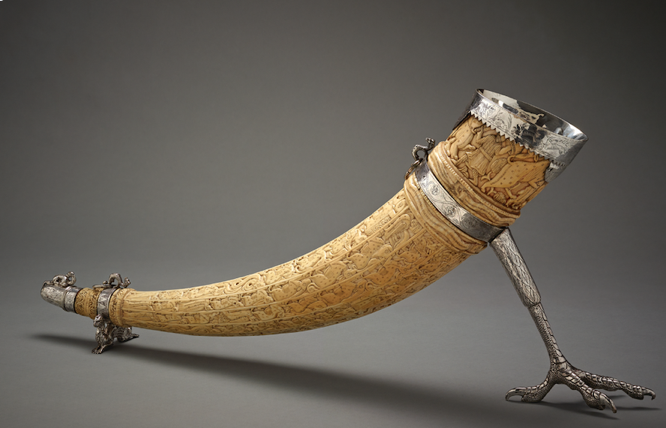 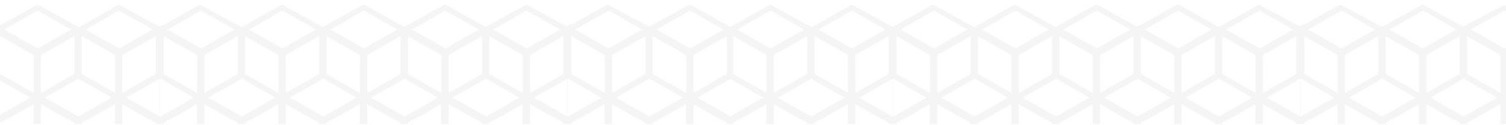 7
THE OLIPHANT’S JOURNEY
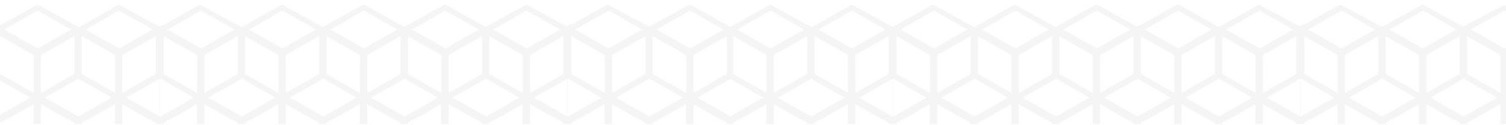 2.8
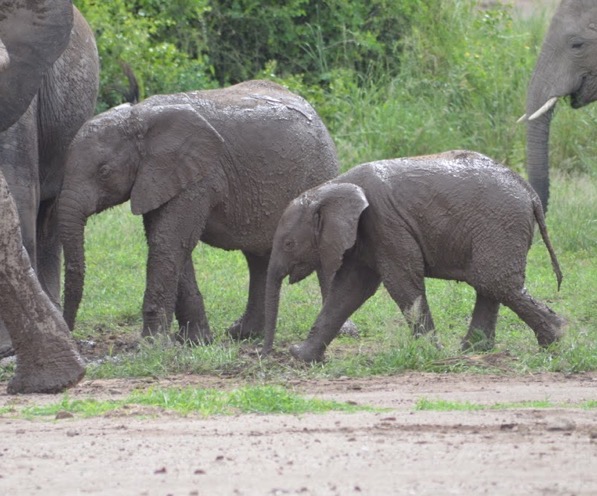 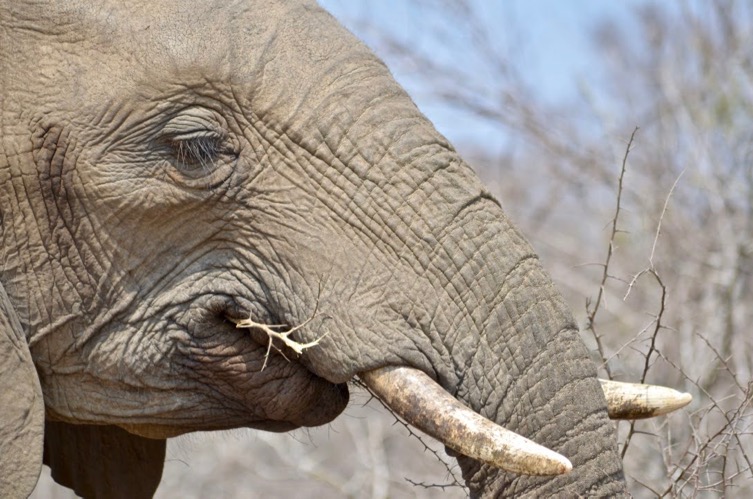 African Elephants

Photographer: Rebecca Nichols
2.9
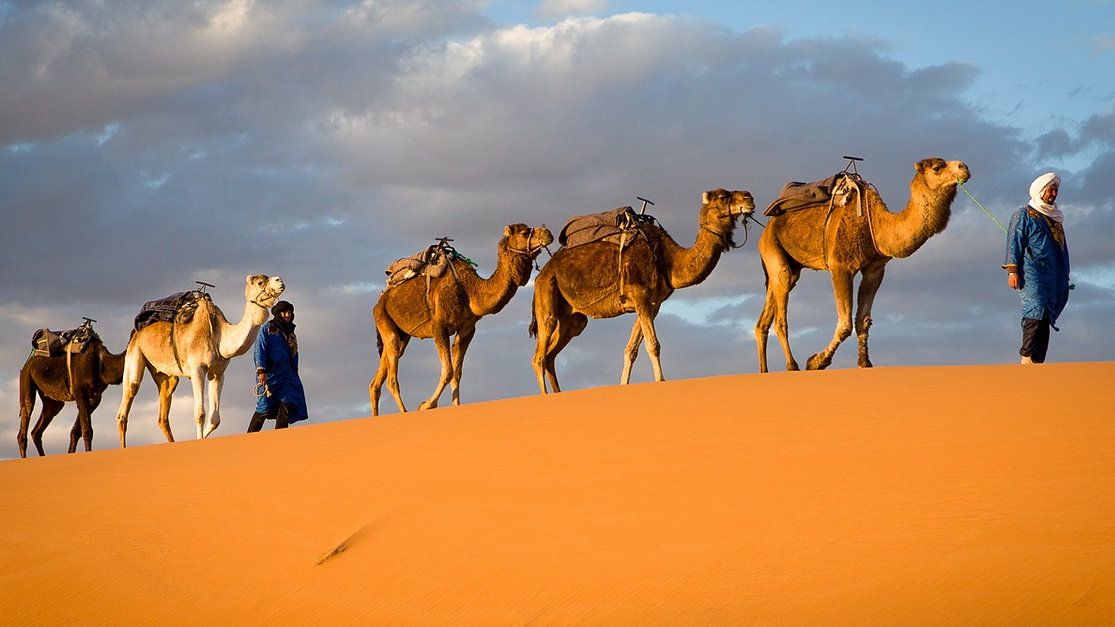 Camel train transporting goods across the Sahara
2.10
Image source: ancient.eu
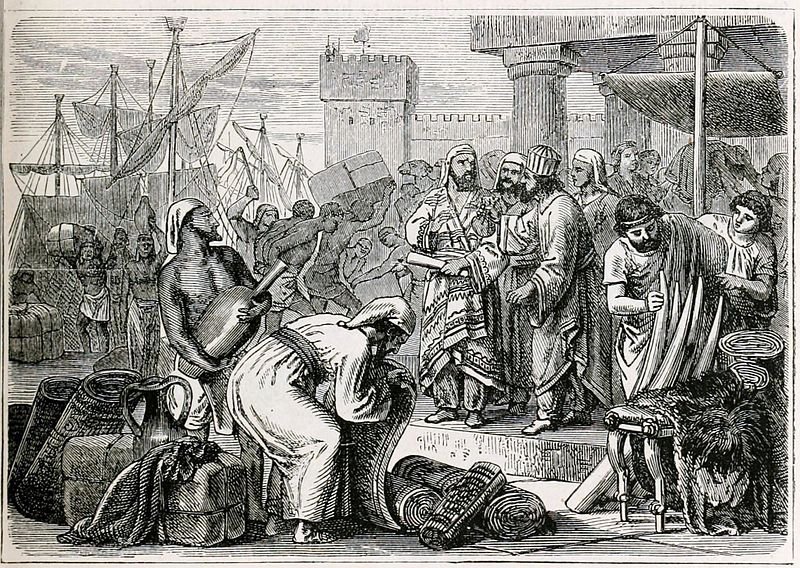 Medieval merchants trading
Image Source: History of the World, Ward, Lock & Co, New York
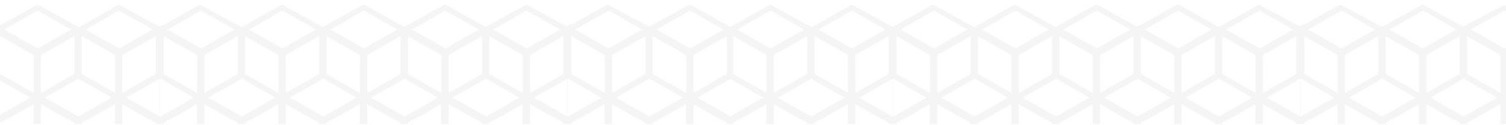 2.11
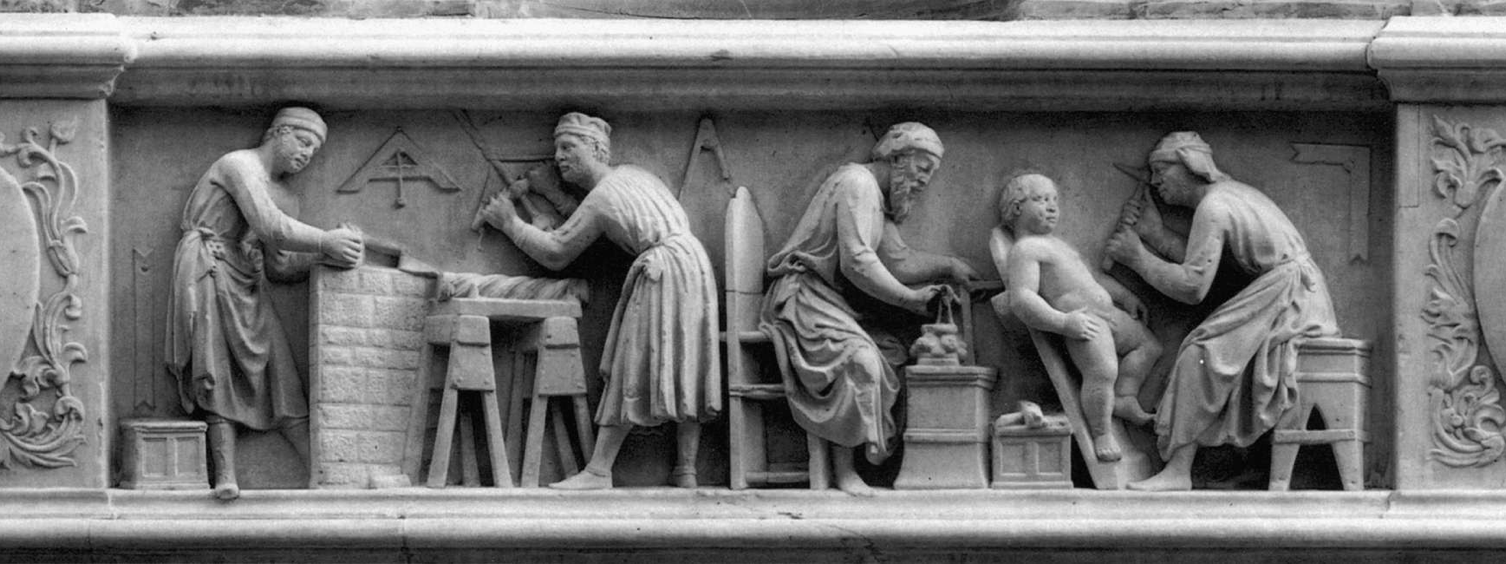 Sculptors at work, circa 1416, Orsanmichele Church Florence   
Image source: webgalleryofart
2.12
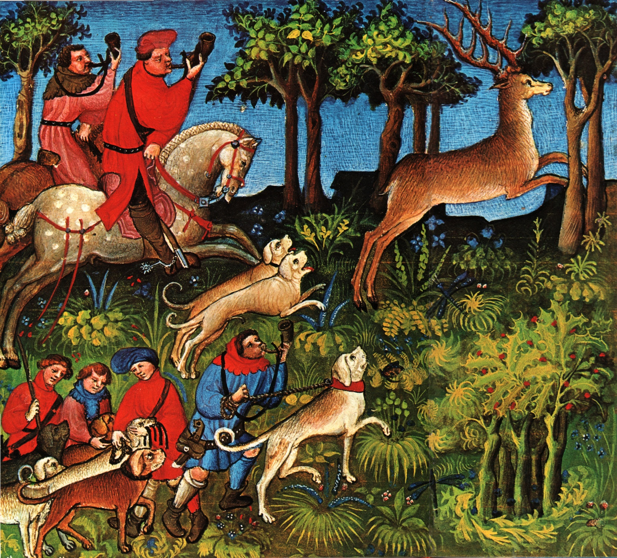 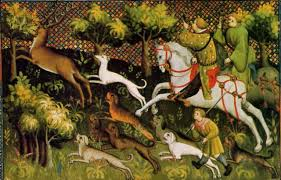 Norman nobleman hunting
(Left) Picture from Livre de La Chasse by Gaston Phoebus, a Medieval manuscript with illuminations.

(Right) Image source: gallery.nen.gov.uk
www.reimer-mann-verlag.de/tondokumente2/index_mann.php
2.13
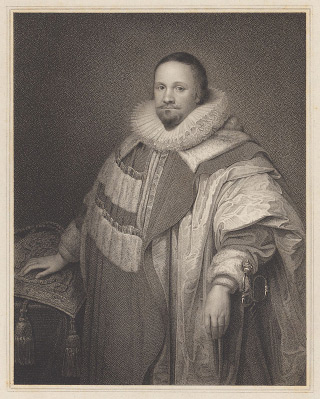 Thomas Coventry, Lord Keeper of the Great Seal of England, 1st Baron of Allesborough (1578-1640)

Image source: Worcestershire County Council
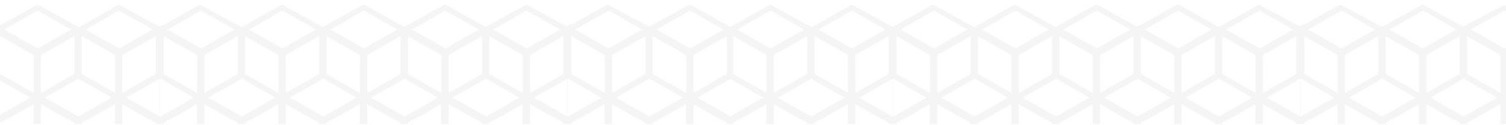 2.14
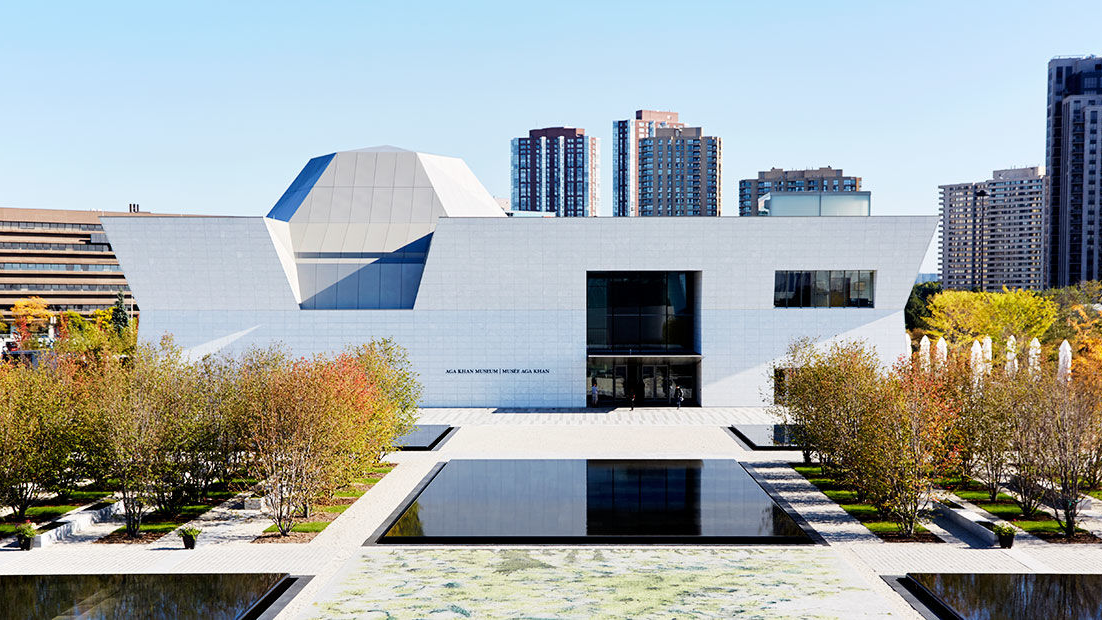 Aga Khan Museum, Toronto
2.15
Photographer: Janet Kimber
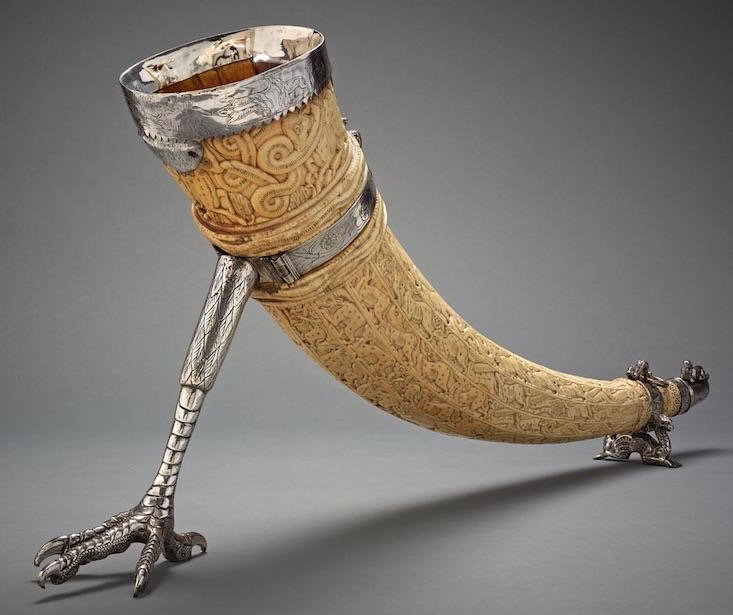 Oliphant (ivory horn), probably Southern Italy, late 11th to late 12th century, silver mounts made in England, c. 1620, carved ivory with silver mount © The Aga Khan Museum, AKM809
2.16
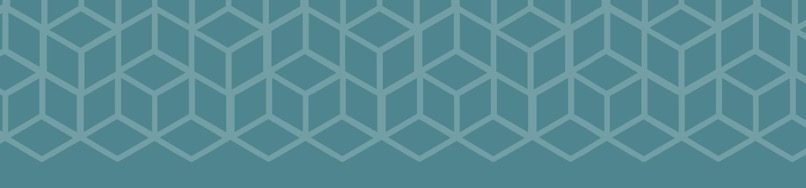 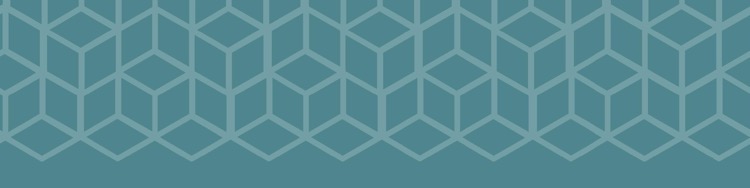 LEARNING EXPERIENCE 2.4WHO AM I & WHO ARE WE?
2.17
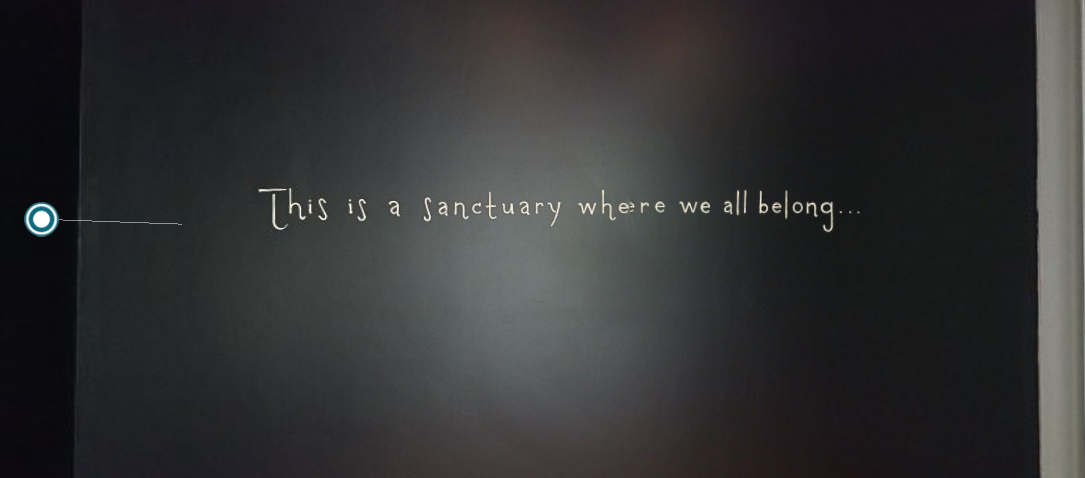 3D Virtual Tour of the Sanctuary Exhibition
2.18
[Speaker Notes: Contains hyperlink]
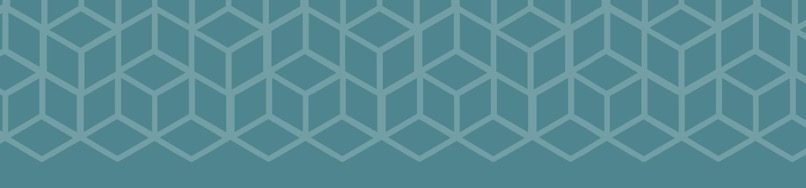 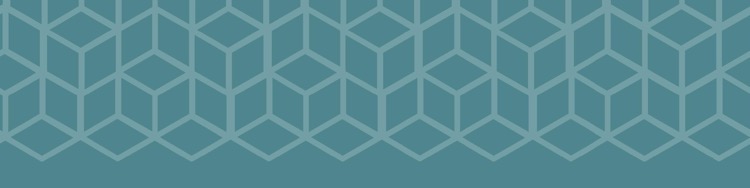 LEARNING EXPERIENCE 2.6 ASK ME WHERE I’M FROM:MEMORIES
2.19
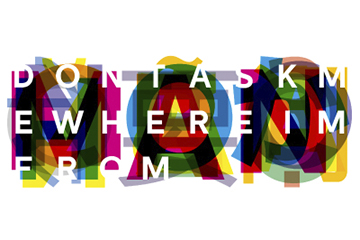 Curator’s Tour: Don’t Ask Me Where I’m From with Marianne Fenton
2.20
[Speaker Notes: Contains hyperlink]
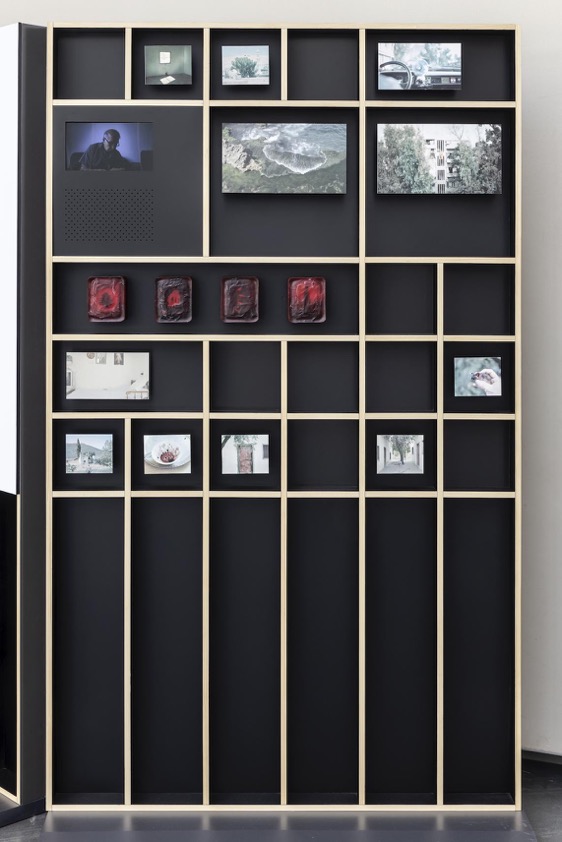 Tcharafna (I am honoured to meet you) Gui Mohallem

(Left) Photographer: Marco Pavan
(Below) Photographer: Janaina Miranda
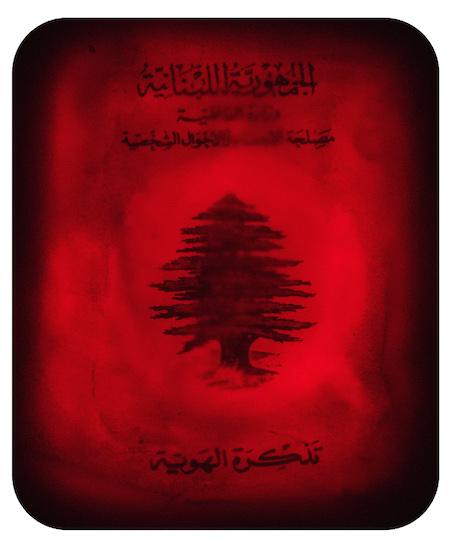 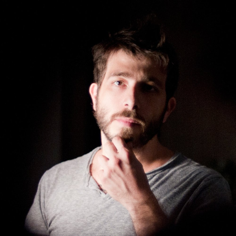 2.21
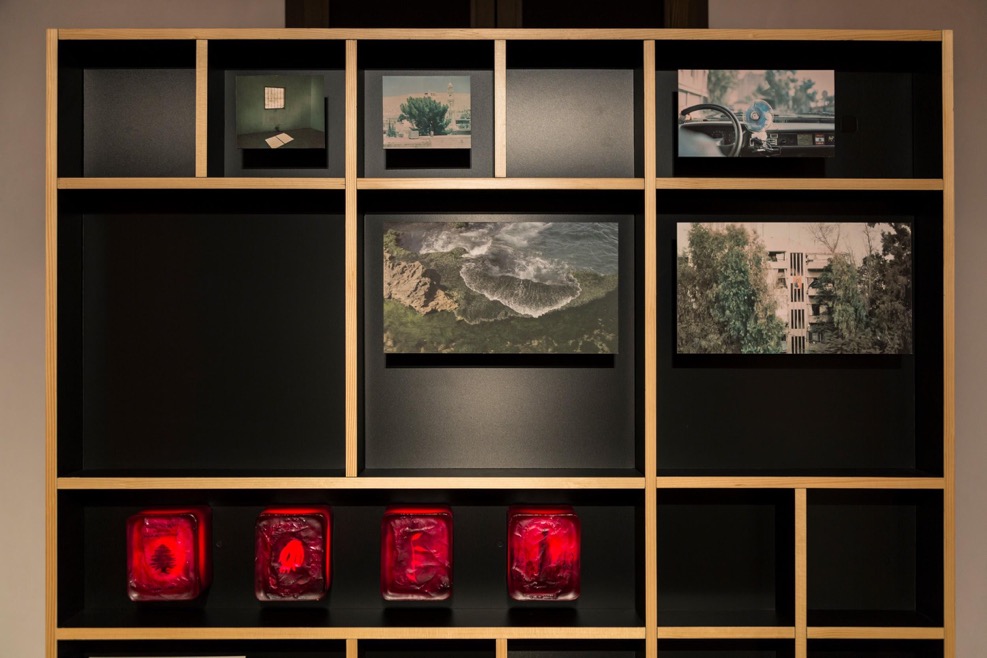 Photographer: Toni Hafkensheid
2.22
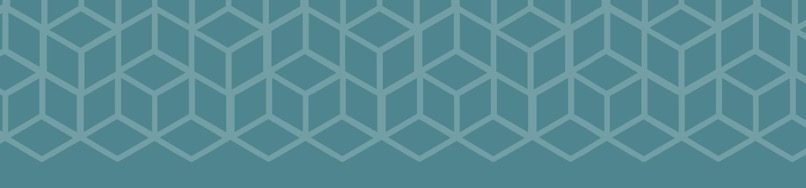 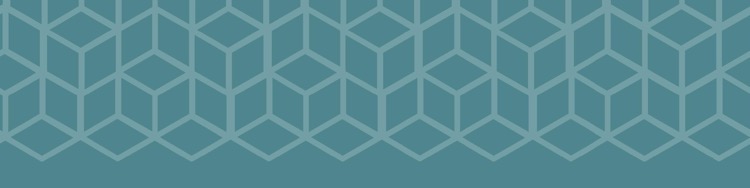 LEARNING EXPERIENCE 2.7 ASK ME WHERE I’M FROM:LANGUAGE
2.23
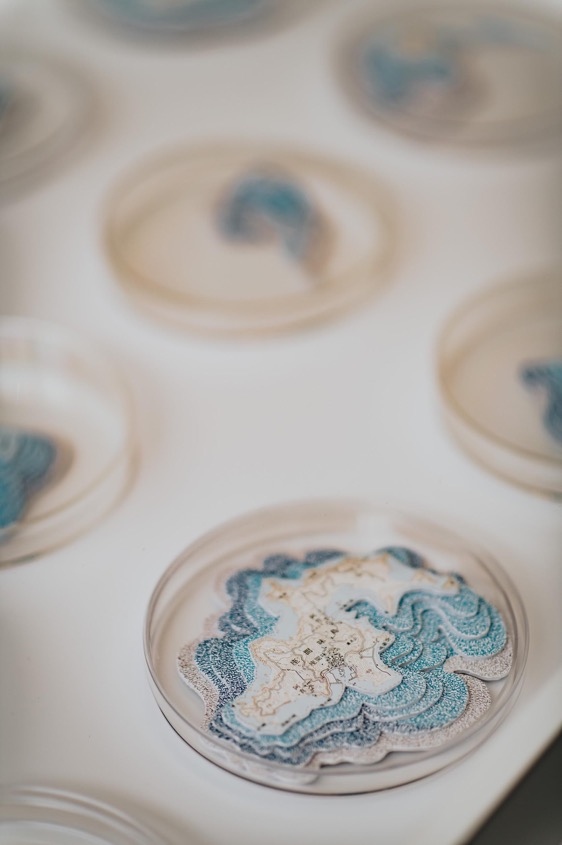 Islands (Ilhas)Érica Kaminishi

(Left) Photographer: Alyssa Katherine Faoro, (Middle) Photographer: Toni Hafkenscheid, (Right) www.ericakaminishi.com
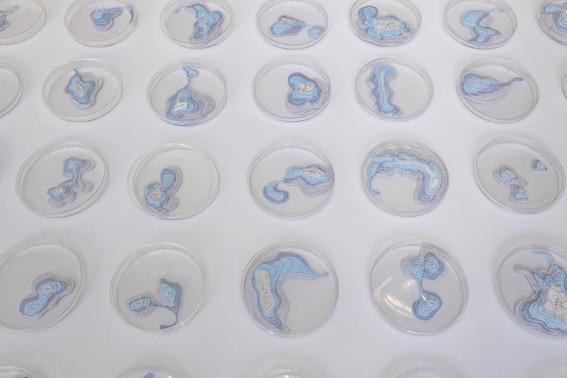 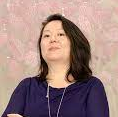 2.24
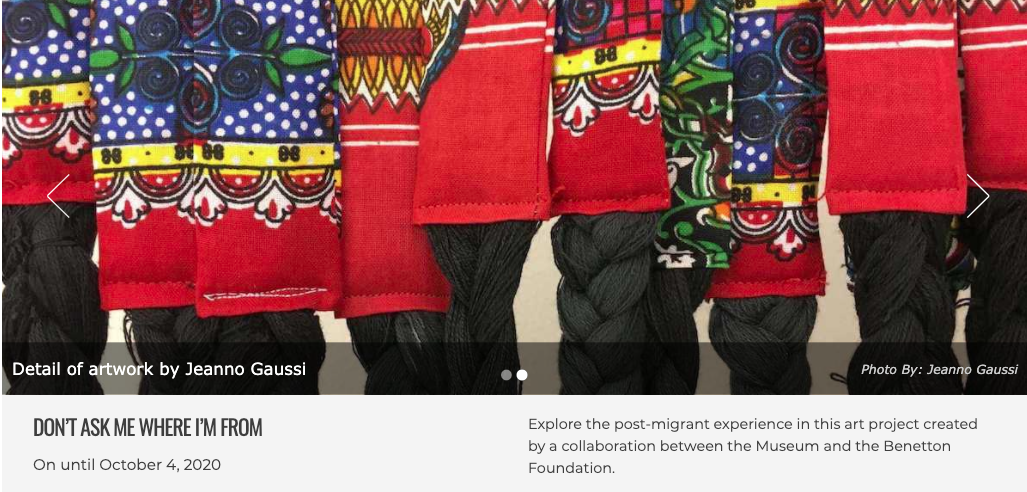 Don’t Ask Me Where I’m From Exhibition
2.25
[Speaker Notes: Contains hyperlink]
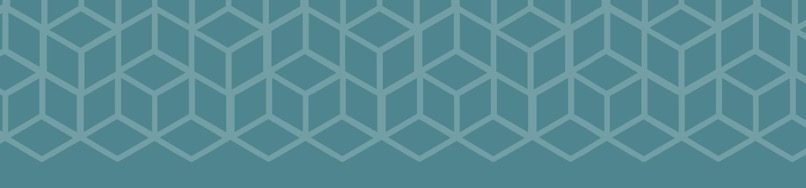 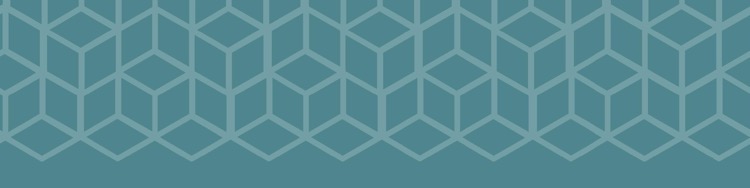 LEARNING EXPERIENCE 2.8: LAYERS OF IDENTITY – BENEATH THE SURFACE OF ASTROLABE
2.26
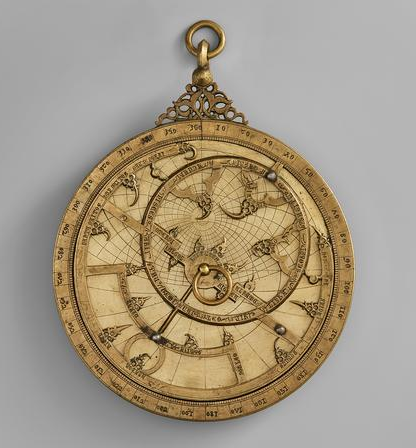 What do you notice when you look carefully?
2.27
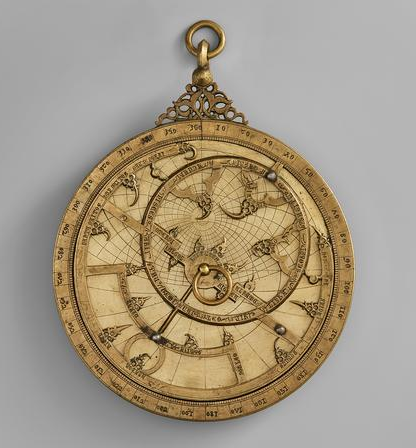 What do you think this might be, and why?
2.28
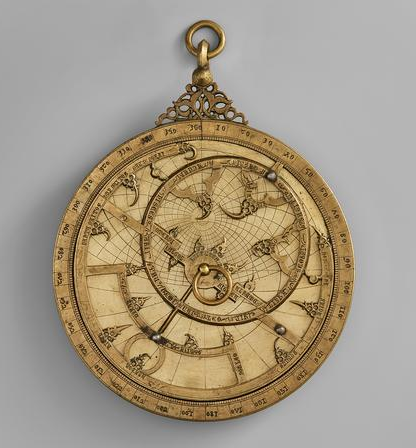 What may it be used for?
2.29
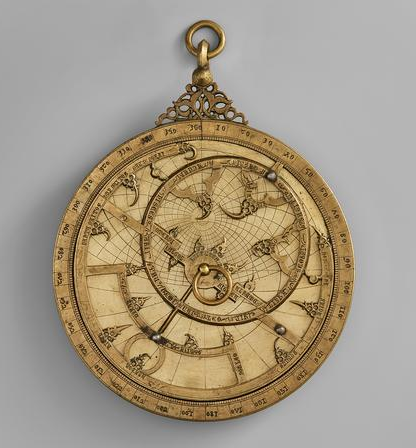 What may it be made from?
2.30
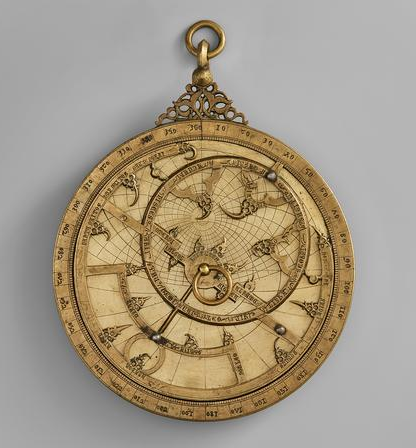 Who may have used this?
2.31
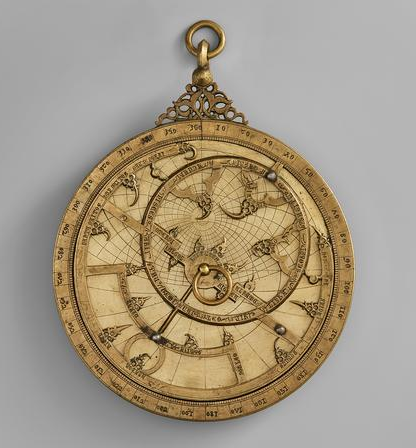 What do you wonder about why it was created?
2.32
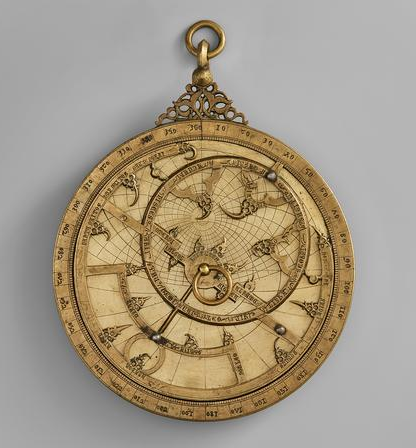 What do you wonder about how it may be used?
2.33
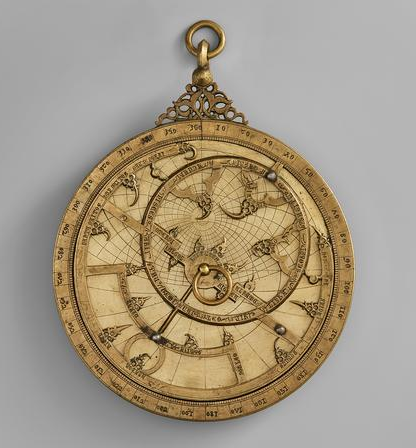 What do you think it is, if you are told that it is called a planispheric astrolabe?
Astrolabe, Spain, 14th century, bronze, engraved and inlaid with silver, diameter: 13.5 cm © The Aga Khan Museum, AKM611
2.34
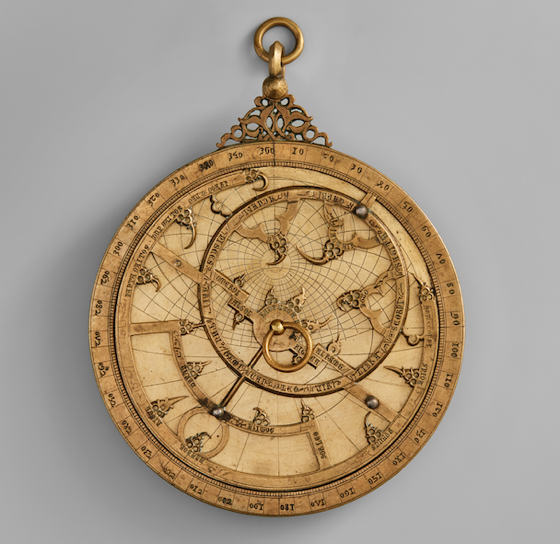 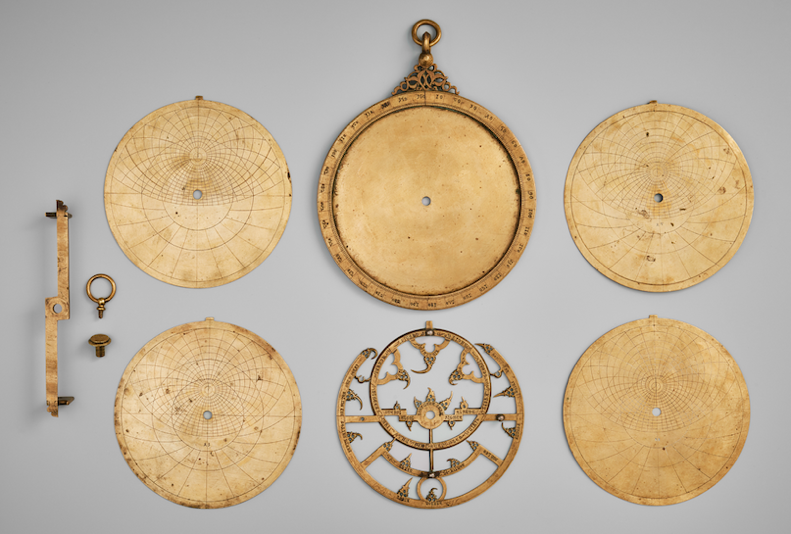 The Layers of the Astrolabe
2.35
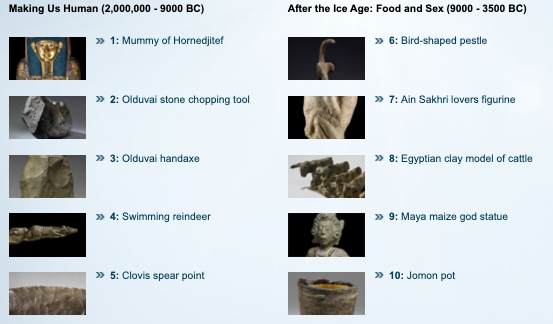 The British Museum and BBC A History of the World
2.36
[Speaker Notes: Contains hyperlink]
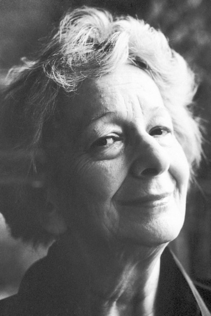 ‘You can find the entire cosmos lurking in its least remarkable objects.’
 Wislawa Szymborska
Photograph: from the Nobel Foundation archive
2.37
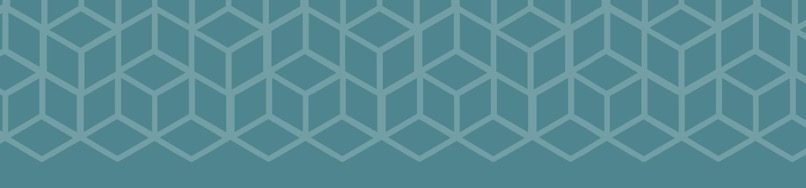 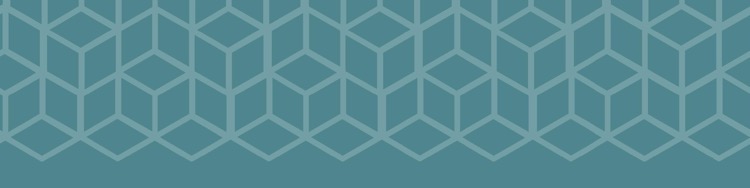 LEARNING EXPERIENCE 2.9 MY IDENTITY AND MY 
SELF-ESTEEM
2.38
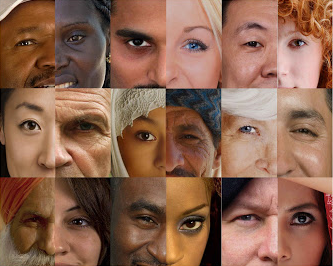 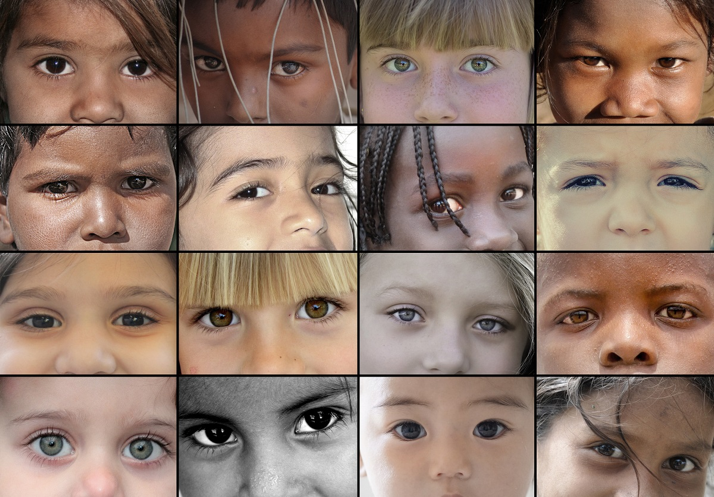 2.39
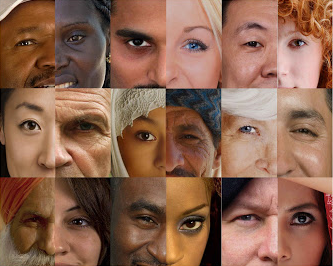 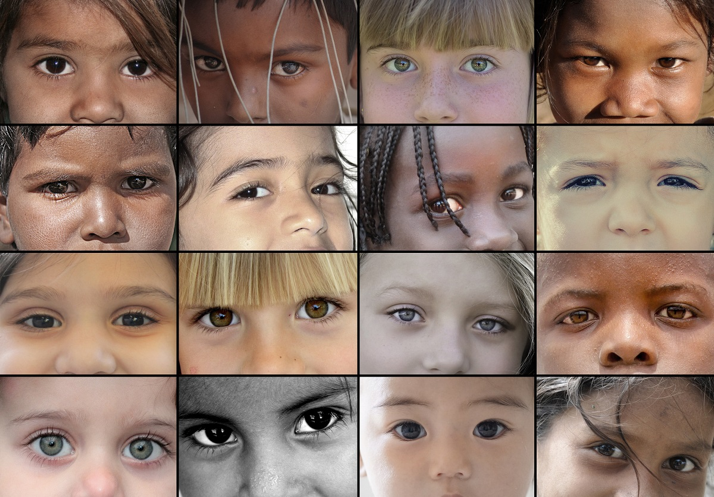 SOS MEDITERRANEE – Eyes of Children around the World
1000 piece jigsaw puzzle
Image source: www.jigsawpuzzle.co.uk/grafika-sos-mediterranee-eyes-of-children-around-the-world-jigsaw-puzzle-1000-pieces.p55288.html
Multicultural Faces Geoff Allen, 2009
www.geoff-allan.co.uk Image source: http://geoffallan.blogspot.com/2009/04/
2.40